Тема урока: 

«Деление на двузначное число»
Урок 
математики
4 класс
МБОУ СОШ №3 с.Александров Гай , 
Саратовская область
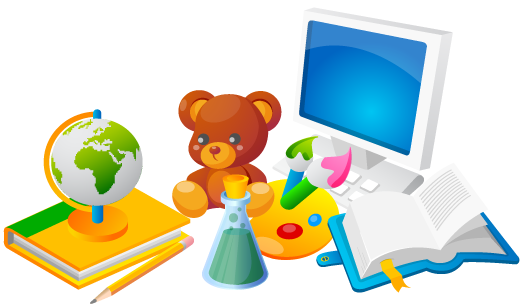 Учитель   начальных классов

 Логачёва Галина Владимировна
Устный счёт
игра "Колобок"
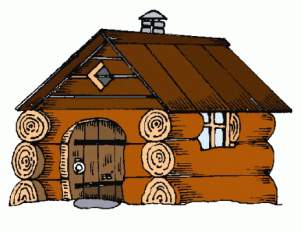 300
.
8100
27
9
.
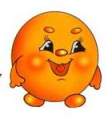 .
20
.
.
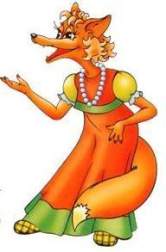 1000
900
540
100
+
30
.
Ура!
Молодцы!
18
492
392
333
261
246
110
д
е
л
е
н
и
УСТНЫЙ СЧЁТ
246
500-254=
н
500-167=
л
333
392
500-108=
е
500-8=
д
492
110
500-390=
И
е
261
500-239=
500-499=
е
1
1
е
Математические действия
устные
письменные
ДЕЛЕНИЕ
сложение
вычитание
умножение
деление
4
56:14=   
46:23=      
39:13=
968:44=    1222:47=
2
3
?
?
Письменные приемы деления:
8
9
1
9
0
9
●
●
●
●
неполное делимое
Письменные приемы деления:
89190
9

81
Остаток меньше делителя 9!
9
●
●
●
●
8
Письменные приемы деления:
89190
1
9
9
Если новым неполным делимым является 0, то его переписываем в частное.

81
9
9
1
0
●
●
●
8

81

9
0
Алгоритм деления на однозначное число
Найти первое неполное делимое
Определить число цифр в частном
Найти цифры в каждом разряде частного
Найти остаток (если он есть)
3430:70= 
492:82=

968:44=    1222:47=
49
?
?
?
Письменные приемы деления:
492
82
80
-
492
6
●
0
Алгоритм деления на двузначное число
Найти первое неполное делимое
Найти остаток (если он есть)
Определить количество цифр в частном
Найти цифру в разряде частного
Сделать прикидку
Решаем задачу
Норма 
за день
Количество 
дней
Общее
число
?
2800
20 дней
36 дней
?
?,на 12 м. больше
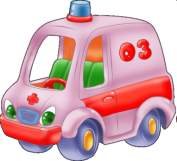 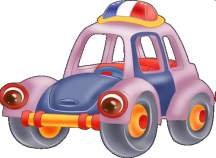 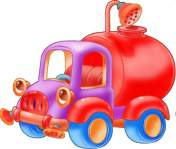 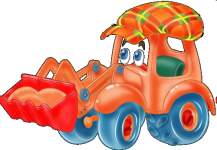 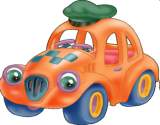 СПАСИБО ЗА УРОК